КРАСНОЯРСКИЙ КРАЙ
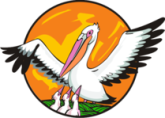 Всероссийский конкурс
 «Учитель года России – 2015»
Красилов  Вячеслав  Алексеевичучитель  физической  культуры
[Speaker Notes: ПРИМЕЧАНИЕ. Чтобы заменить рисунок, просто выделите и удалите его. Затем щелкните значок вставки рисунка, чтобы заменить его собственным изображением.]
Методический семинар
Организация системы разновозрастного взаимодействия во внеурочной деятельности, как средство достижения новых образовательных результатов
Разновозрастное обучение предполагает совместную деятельность детей разного возраста, направленную на решение как общих для всех, так и частных, в зависимости от возраста, образовательных и воспитательных задач 
(Л.В.Байбородова)
Существующие противоречия
одно из решений противоречий
создание организационно-педагогических условий, которые способствуют формированию высокого уровня положительной мотивации учения школьников, через совместную деятельность в разновозрастных группах
Реализация модели разновозрастного обучения предполагает
коммуникативных умений  (навыков работы в группе, умения активного делового взаимодействия с другими людьми, ведения диалога, защиты своей точки зрения)
организационных умений (постановки цели деятельности, прогнозирования результатов, рефлексии учебной деятельности)
опыта самостоятельной учебной работы (творческой, исследовательской)
информационных умений, связанных с поиском, анализом, обработкой информации
Идейные основы разновозрастного обучения
В начале XIX века методику разновозрастного обучения наиболее полно воплотили в Европе Э. Белл и Д. Ланкастер. Они впервые в истории педагогики попытались описать обучение, построенное на принципе сотрудничества детей разного возраста.
Влиянию совместной деятельности на развитие человека посвящены исследования в философии (К. А. Абульханова-Славская, Л. П. Буева, Т. М. Ярошевский и др), психологии (Л. С. Выготский, А. Н. Леонтьев, Г. М. Андреева, Б. Ф. Ломов, А. В. Петровский, Г. А. Цукерман и др.) и педагогике (В. К. Дьяченко, Л. В. Байбородова, Е. И. Павлова, М. М. Батербиев, В.Б. Лебединцев и др.).
Г. А. Цукерман дает психологическое обоснование разновозрастного учебного сотрудничества и указывает оптимальный возраст детей, привлекаемых к этому процессу.
Исследование разновозрастного обучения (сотрудничества, взаимодействия) проводил А. Г. Ривин и его последователь В. К. Дьяченко, решая проблему результативности деятельности ученика.
Технологию работы разновозрастных групп (РВГ), состоящих из трудных учащихся, при проведении коллективных творческих дел предлагает Г.В. Селевко.
Л. С. Выготский и А. Н. Леонтьев считали, что развитие личности возможно только через взаимодействие с другими людьми.
Решение проблем подросткового возраста
Достижение взаимосвязи обучения и социальных мотивов школьников
Акцент на ведущий вид деятельности
История становления опыта
актуальность
2005 год г. Усть-Илимск                         Эксперимент«Организационно-педагогические условия осуществления разновозрастного обучения подростков в общеобразовательной школе»
Идея - организация образовательного процесса в соответствии с ведущей деятельностью, доминантной для каждого возрастного периода
модель школы второй ступени в основе, которой - разновозрастное взаимодействие учащихся с опорой на ведущий вид деятельности – интимно-личностное общение
Участник эксперимента
Обучение разновозрастных групп 7-9 класс
Концентрированное обучение
Авторская (комбинаторная) программа физического воспитания учащихся разновозрастных групп (7-9класс)
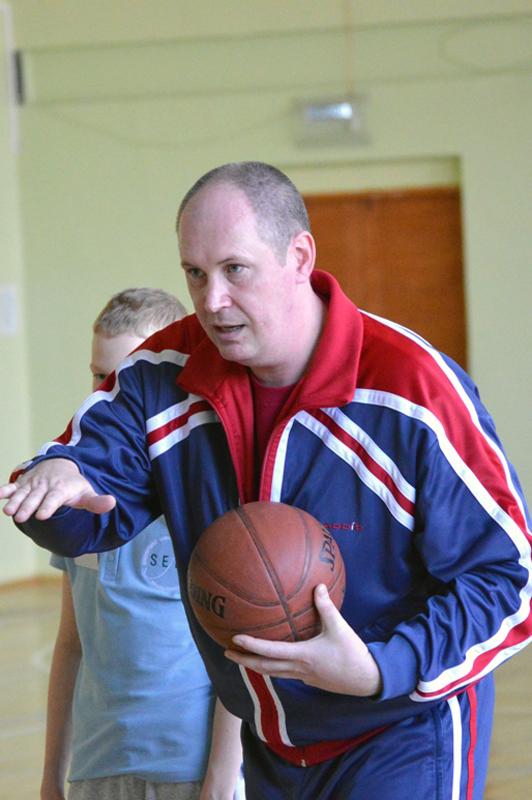 Цель опыта:
Достижение обучающимися высоких результатов (предметных, метапредметных и личностных) при применении разновозрастного обучения (РВО) в сфере реализации ФГОС ООО через использование широкого спектра возможностей разновозрастного обучения на внеурочных занятиях.
Задачи: 
реализация образовательного потенциала разновозрастного обучения;
проведение сравнительного анализа результативности одновозрастного и разновозрастного обучения; 
достижение соответствия образовательных результатов внеурочных занятий в разновозрастных группах  требованиям ФГОС ООО.
С 2012 года в городе Сосновоборске красноярского края:реализация программы РВОсоздание и реализация проекта
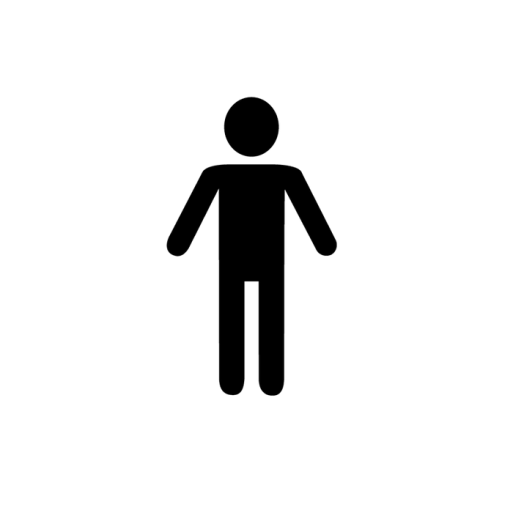 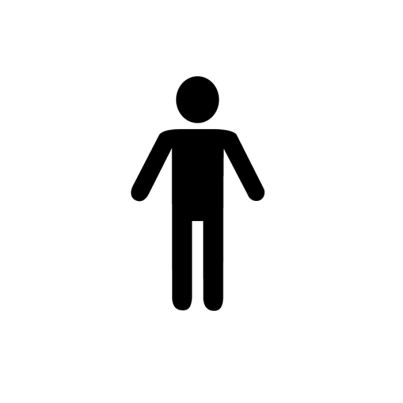 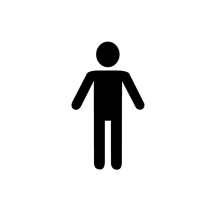 Спортивные секции по волейболу и баскетболу сформированы из групп учащихся разного возраста
 На 2014-2015 учебный год РВО охвачено 4 группы, состоящих (каждая) из учащихся 7 - 9 классов
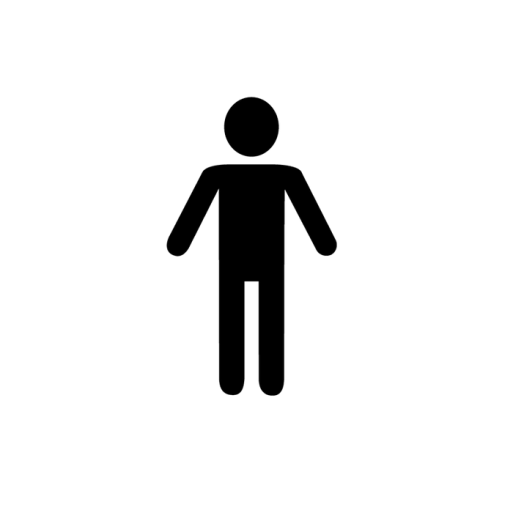 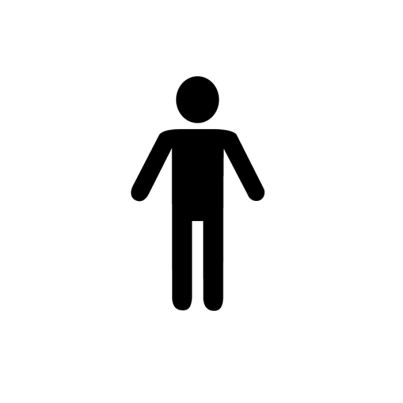 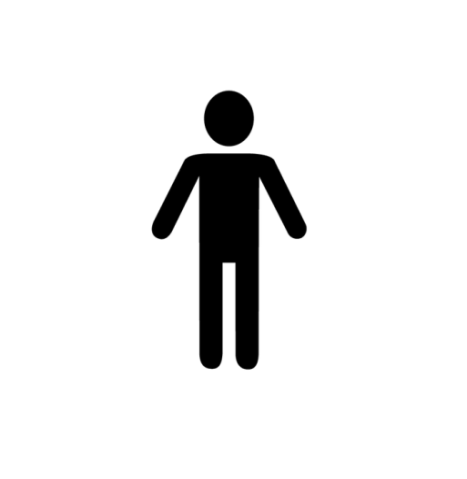 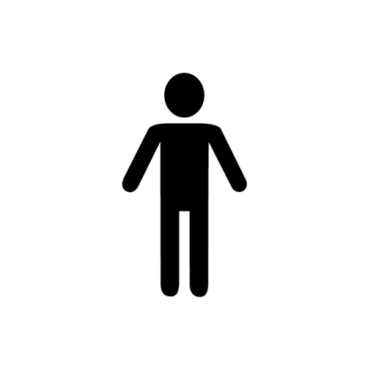 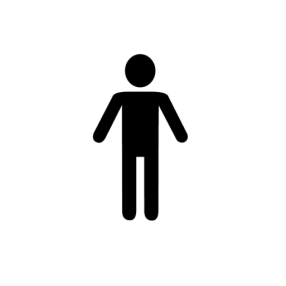 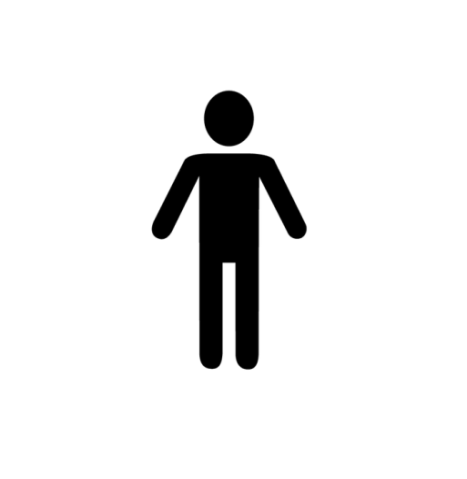 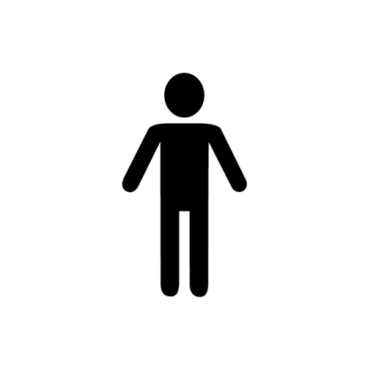 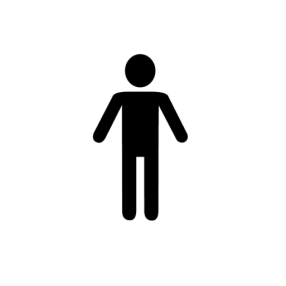 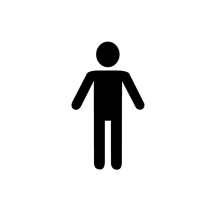 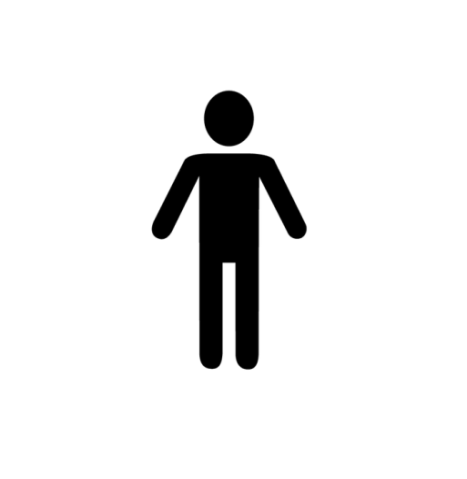 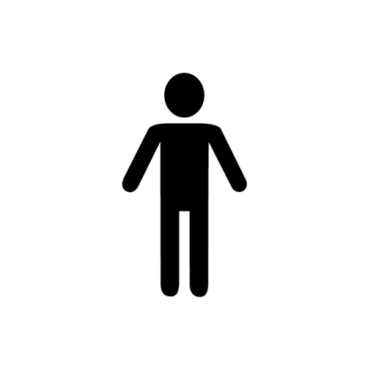 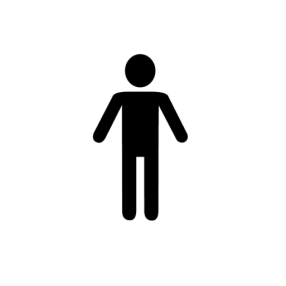 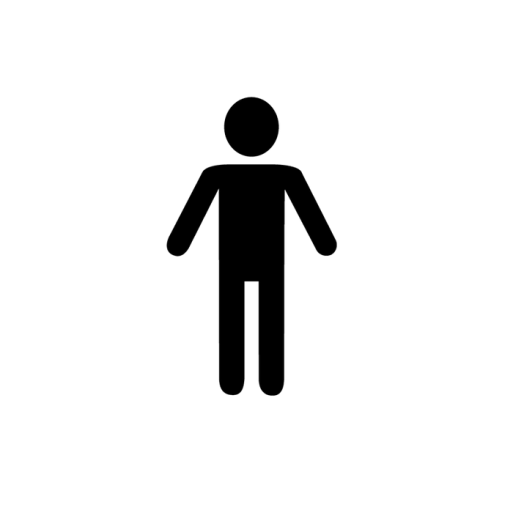 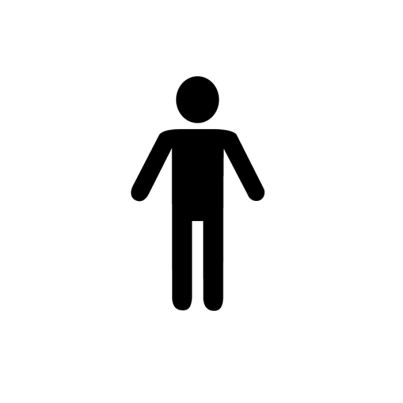 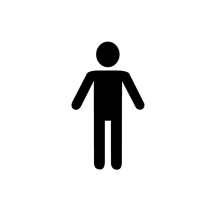 Организация образовательного процесса в разновозрастных группах
Принципы
Принцип сотрудничества
Принцип самоуправления
Принцип индивидуализации
Организация образовательного процесса в разновозрастных группах
Каждый ученик регулярно занимает одну из  трёх позиций: ученик, учитель, управленец, реализуется это через индивидуальную, групповую, парную формы обучения на основе принципов коллективных учебных занятий
Коллективные учебные занятия
Отсутствие общего фронта

Разные учебные маршруты 

Временные кооперации учащихся
Такая организация занятий позволяет добиваться формирования всех «самодействий» – ученик сначала выступает объектом действия, затем субъектом действия, и после этого его действие «замыкается» на самого себя
Схема взаимодействия в группах
Организация образовательного процесса в разновозрастных группах
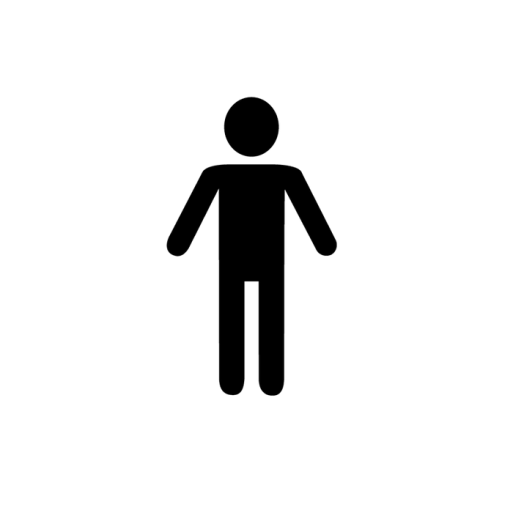 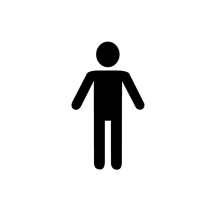 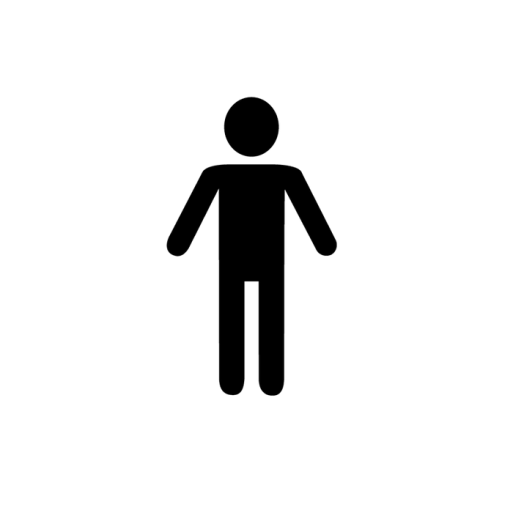 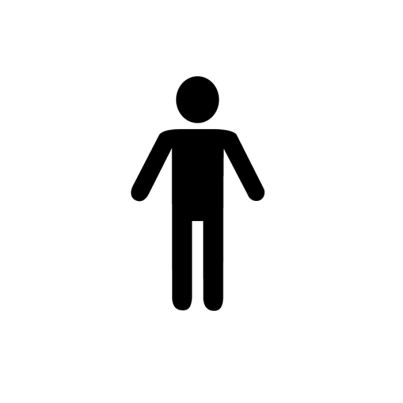 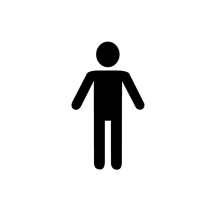 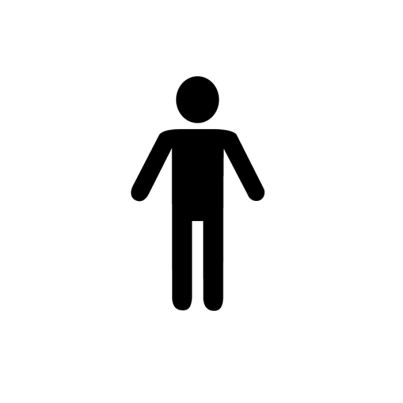 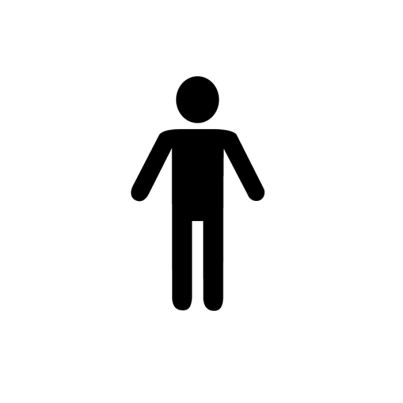 после эффективной деятельности в микрогруппе, ученик имеет возможность взаимодействовать с членами другой группы индивидуально и организованно на этапах обмена
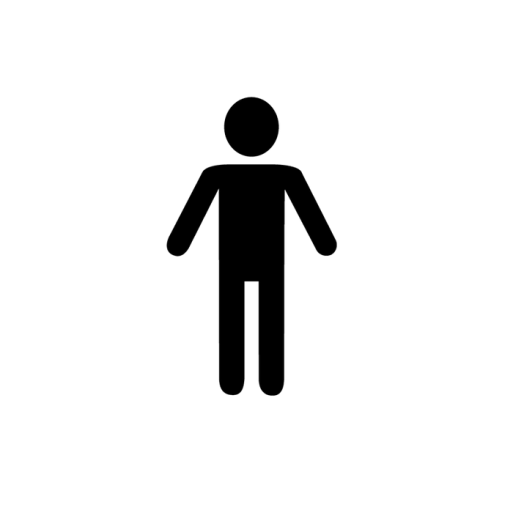 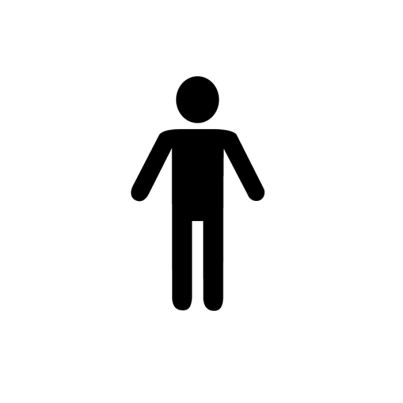 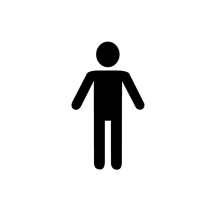 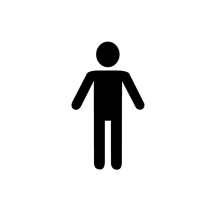 Разновозрастная группа
На занятиях я выстраиваю следующие ситуации:
- старший опекает младшего; - старший учит младшего (младший хочет быть похожим на старшего);- младший учит старшего (старшему не к лицу, если младший в чем-то начинает его превосходить);- старший и младший обучаются на равных (младшему очень престижно учиться на уровне старшего)
многообразие пространства для варьирования парной и групповой деятельности, где взаимодействуют ученики не только разного уровня подготовленности, но и разного возраста
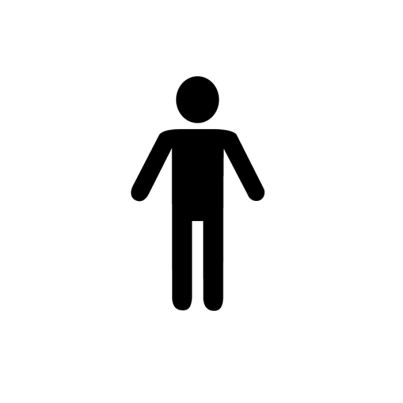 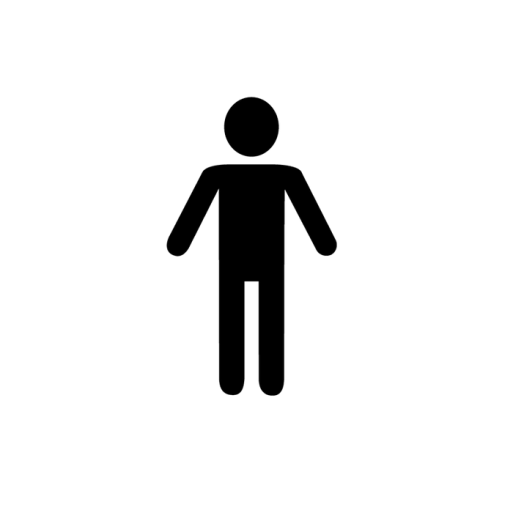 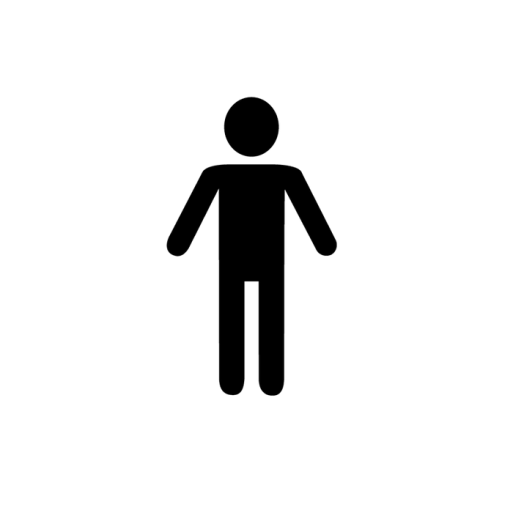 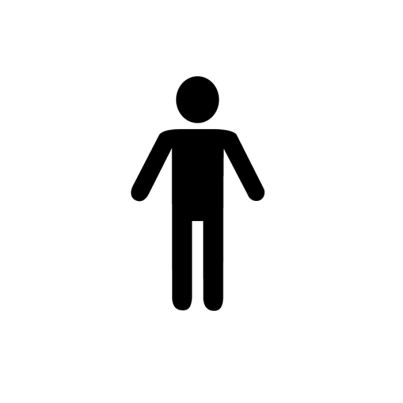 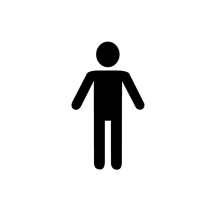 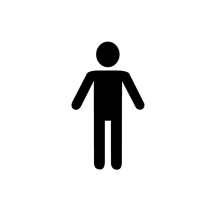 ,
.
.
.
,
,
н
в
с
в
в
в
В,С,Н (высокий, средний, низкий) – уровень овладения знаниями и умениями
Схема  активизации самостоятельной познавательной деятельности учащихся
Самостоятельная познавательная деятельность подростков
Система разновозрастного обучения обеспечивает:
Метапредметные и личностные результаты
Сравнительный анализ уровня освоения коммуникативных, личностных, познавательных навыков учащихся, занимающихся в разновозрастных группах (р) и не занимающихся (контрольная группа (к)) в 7-9 классах.
Психологический климат (анкетирование) в %
Самооценка (тестирование) опросник Казанцевой Г. Н. (в % от общего числа тестируемых)
Мотивация по Н.Г. Лускановой (анкетирование) в %
Отмечено улучшение таких показателей, как:
Самостоятельность (у занимающихся в разновозрастных группах в большинстве случаев это качество проявляется стабильно);
Инициативность;
Психологическое здоровье (общение в с учащимися разного возраста помогает детям чувствовать себя комфортно в образовательной среде);
Отношение родителей (изменилось в положительную сторону с момента формирования РВГ к настоящему времени);
Размывание границ между «сильными» и «слабыми»; 
Внимательность (учащиеся разновозрастных групп дольше удерживают задание (заданную роль), быстрее реагируют на любые взаимодействия);
Оценка со стороны посторонних людей.
Для оценивания показателей использовались методы наблюдения, экспертных оценок, беседы, анкетирование, анализ результатов деятельности, опрос.
Достижение предметных результатов -100% учащихсяКачество: 2012г. – 76%, 2015г. - 81%
Участие в краевом проекте «Школьная спортивная лига» муниципальный этап:
Участники и призеры региональных соревнований по баскетболу в 2010, 2011, 2012 годах
Литература
Концептуальные основы разновозрастного сотрудничества / С. Н. Сафронова // Филология и человек - № 2 – 2008. – с. 176-183.
2. Концептуальные основы становления системы разновозрастного обучения в современной школе/ Бушмакина А.А., Буркова Т.И., Буркова Л.П., Кравцов А.О. //СПб.: НОУ «Экспресс», 2012. —112 с. 
3. Теория, методика и практика взаимодействия в разновозрастных группах учащихся: монография / Л.В. Байбородова. – Ярославль: Изд–во ЯГПУ, 2007. 4. Внеурочная деятельность школьников в разновозрастных группах [Текст] / Л.В. Байбородова. – М.: Просвещение, 2013. – 177 с.
5. Методика проектирования учебных занятий в разновозрастном коллективе / Лебединцев В.Б. // Школьные технологии. – 2008. – № 2. – С. 99-108.
6. Надпредметное содержание школьного образования / Боровских А.В., Розов Н.Х. // Педагогика. 2014. № 1. 
7. Разновозрастный учебный коллектив: учительско-ученическое самоуправление / Мкртчян М., Лебединцев В. Б. // Народное образование. 2009. № 2. С. 218-227.
8. Виды общения в обучении. / Цукерман Г.А. – Томск: Пеленг, 1993.
9. Сотрудничество в обучении: О коллективном способе учебной работы/ Дьяченко В. К. //Книга для учителя. – М.: Просвещение, 2006. -192 с.
10. Модель школы с разновозрастными учебными группами / Богатова В.И., Фомина Л.Д. // Справочник руководителя сельской школы. 2006. № 5.;
11. Разновозрастное обучение. От идеи до реализации. /Батербиев М. М. //Братск : МП Издательский дом Братск, 2001.